Title IX Training
for UC Title IX Personnel
Presented by the 
Office of Equal Opportunity
Agenda
The purpose and scope of Title IX
Report receipt and resolution
Title IX formal grievance process
TIX Sexual Harassment definition
How TIX personnel fulfill Title IX
Know and implement the law and University policy
Training and education
Receive and resolve reports
Prevention 
Documentation, record-keeping, monitoring
Collaboration, communication, consensus-building
1: TIX Purpose & Scope
Title IX Defined
"No person in the United States shall, on the basis of sex, be excluded from participation in, be denied the benefits of, or be subjected to discrimination under any education program or activity receiving Federal financial assistance."
Primary Purposes of Title IX
Stop sex discrimination, prevent its recurrence, remedy its effects

Ensure equitable access to education and employment 

Provide a living, learning, and working environment that is free from discrimination, harassment, and retaliation
Sex- and/or Gender-Based Misconduct Policy

Broader geographic jurisdiction
Broader scope of allegations
Title IX Sexual Harassment Policy

Title IX Sexual Harassment
UC program/activity in U.S.
UNIVERSITY POLICY
Terminology
Complainant: Alleged victim of conduct that could constitute sexual harassment

Respondent: Individual reported to be the perpetrator of conduct that could constitute sexual harassment

Formal Complaint: Document filed by complainant or signed by TIXCO alleging SH against a respondent and requesting investigation
Title IX Jurisdiction/Scope
Title IX Sexual Harassment 
Occurring within education program/activity
Within education program/activity
Within the United States
Complainant is the person alleged to be victim of the TIX SH
Complainant is participating/attempting to participate in education program/activity
“Title IX Sexual Harassment”
Quid Pro Quo: A school employee conditioning an educational benefit or service upon a person’s participation in unwelcome sexual conduct;
Unwelcome conduct so severe, pervasive, and objectively offensive that it effectively denies a person equal access to the school’s education program/activity; 
VAWA: Sexual assault, dating violence, domestic violence, stalking.
Does TIX apply to off-campus SH?
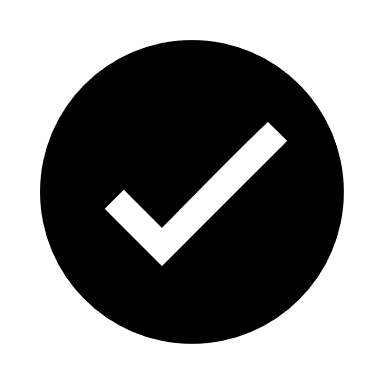 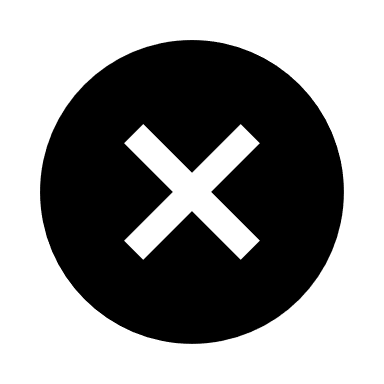 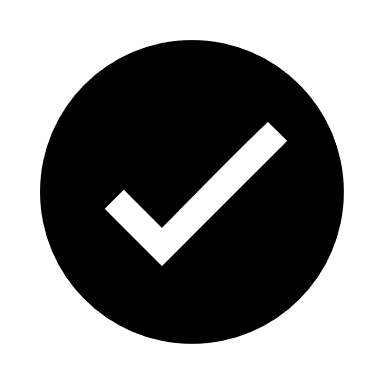 NO, if it occurs in a private location and is not part of UC’s education program or activity
YES, if the conduct occurs on a property owned or controlled by an official student org
YES, if the conduct occurs in the context of an education program or activity
Jurisdiction Scenarios 

Is this scenario covered by UC’s Title IX Policy?
Group Discussion
Scenario 1
Sam, a UC student, informs OEO that they were sexually assaulted over the weekend by another UC student. Sam reports that the assault occurred at The Vanguard apartments.
Scenario 2
Tam, a UC student studying abroad in France, reports to their faculty member that they were sexually harassed by other UC students in the program.
Scenario 3
Max is a high school student participating in UC’s College Credit Plus (CCP) program and is enrolled in an online calculus course. Max’s parent calls OEO and reports that Max is being sexually harassed online by one of Max’s calculus classmates.
2: Report Receipt & Resolution
Report Receipt
Receipt by OEO
Outreach
Evaluate and assess
Supportive measures
Document 
Next steps?
Supportive Measures
Individualized measures offered as appropriate & reasonably available, without unreasonably burdening any party and not for punitive or disciplinary reasons, and without fee or charge to the parties, designed to:
Restore or preserve the party’s access to the program/activity, including measures designed to protect the safety of the parties or the recipient’s education environment; or
Provide support during the recipient’s grievance procedures or during the informal resolution process
Examples of Supportive Measures
Counseling and medical services
Extensions of deadlines or other course-related adjustments
Workplace modifications
Campus escort services
Increased security and monitoring
Mutual no-contact orders 
Leaves of absence
Safety planning
Informal Resolution
TIX – Formal Complaint is required for IR
Mutually agreed upon by all parties
Can change to formal resolution at any time
May include agreed resolution, impact statements, facilitated dialogue, shuttle diplomacy, restorative justice, mediation
Informal Resolution Process
At any time prior to a determination regarding responsibility (formal grievance process), UC may facilitate informal resolution that does not involve investigation and adjudication
IR cannot be required
Informal Resolution Availability
UC can offer informal resolution if:
A formal complaint has been filed;
UC provides written notice to parties;
UC obtains parties’ voluntary, written consent to the IR process; and 
The allegations do not include sexual harassment of student by employee
Formal Resolution
What are some benefits of informal resolution? 

What might some scenarios be in which IR may reach a desirable outcome?
Group Discussion
3: Formal Grievance Process
Grievance Process Requirements
Prompt response
“Fair and impartial grievance process”
Equitable treatment of complainant & respondent
Notice, advisors, participation, opportunity to be heard
Presumption of non-responsibility
Protection against retaliation
TIX personnel trained, neutral, objective
Determination based on relevant evidence
.
UC Grievance Process Overview
Report receipt and outreach
EVALUATION (jurisdiction, assessment, record review, supportive measures, consultation; sex/gender can proceed to IR without formal complaint)
INVESTIGATION
DETERMINATION
APPEAL
Grievance Process: Notice
Allegations with sufficient detail
Sufficient time for respondent to review
Advisor of choice
Presumption of non-responsibility
Additional notice if new allegations arise
Supportive measures, resources, non-retaliation 

.
Grievance Process: Dismissal
TIXCO must dismiss if:
Conduct alleged would not constitute sexual harassment even if proven OR
Conduct did not occur in UC program/activity or in U.S.

TIXCO may dismiss if:
Respondent is no longer enrolled or employed by UC
Specific circumstances prevent investigator from gathering sufficient evidence
Complainant withdraws formal complaint
Parties have right to appeal
.
Grievance Process: Investigation
Requires signed formal complaint
Burden of proof and evidence gathering rests with UC
Equal opportunity: present evidence, witnesses, advisors
Written Notice of Commencement
Equal opportunity to review/inspect all evidence obtained
Investigative reports sent to parties and their advisors
Cannot restrict parties’ ability to discuss evidence
Grievance Process: Hearings
Requires live hearing with cross-examination
Each party must have an advisor to ask relevant cross-examination questions; UC must provide advisor if party does not have one
Hearing conducted by chair and two panelists who act as decision-maker
Grievance Process: Hearings
Requires live hearing (virtual, recorded) with cross-examination 
Each party must have an advisor to ask relevant cross-examination questions; UC must provide advisor if party does not have one
Hearing conducted by chair and two panelists who act as decision-maker
Grievance Process: Determinations
Hearing panel issues a written determination regarding responsibility and sanctions, if applicable 
Includes findings of fact, conclusions, and rationale for each determination regarding each allegation
Sent simultaneously to all parties
Includes procedures and bases for appeal
Grievance Process: Appeals
Bases:
Procedural irregularity that affected outcome
New evidence that was not reasonably available at the time the determination regarding responsibility or dismissal was made, that could affect the outcome
Conflict of interest or bias by TIXCO, investigator, and/or decision-maker that affected the outcome
A sanction is not commensurate with the violation 
Written appeal decision with rationale is sent simultaneously to the parties
Grievance Process: Retaliation
Title IX prohibits retaliation against an individual for:
Making a report or complaint of sexual harassment
Testifying or assisting in an investigation or hearing
Participating or refusing to participate in any investigation, proceeding, or hearing
Otherwise asserting protected rights in good faith

The exercise of rights protected under the First Amendment does not constitute prohibited conduct.
Grievance Process: Retaliation Examples
Intimidation
Threats
Coercion
Discrimination
Grievance Process: Privacy & Confidentiality
UC must keep confidential the identity of any person who has made a report or complaint, as well as the identity of any party or witness, unless:
Required by law
Permitted by FERPA
For the purposes of carrying out the TIX grievance process
Retaliation Scenario
Group Discussion
Scenario 1
Employee Abel testifies at a hearing in support of co-worker Ben’s complaint of sexual harassment against their manager. The school finds that the manager is responsible for violating the policy against sexual harassment. After the grievance process has concluded, the manager demotes Abel.

Could this be retaliation?
[Speaker Notes: YES]
4: TIX Sexual Harassment Definition
“Title IX Sexual Harassment”
Quid Pro Quo: A school employee conditioning an educational benefit or service upon a person’s participation in unwelcome sexual conduct;

Unwelcome conduct so severe, pervasive, and objectively offensive (SPOO) that it effectively denies a person equal access to the school’s education program/activity; 

VAWA crimes: Sexual assault, dating violence, domestic violence, stalking.
1: Quid Pro Quo by Employee
QPQ only applies to employee respondents who condition aid/benefit/service on unwelcome sexual conduct
Must be unwelcome but does not have to be severe/pervasive
Abuse of authority in the form of a single instance is inherently offensive enough to jeopardize educational access (does not require pervasiveness)
.
2: Unwelcome SPOO Conduct
Unwelcome conduct
Determined by a reasonable person 
To be so SPOO
Severe and
Particular complainant’s circumstances
Pervasive and
Must be more than once
Objectively offensive
“Reasonable person” is fact-specific
That it effectively denies a person equal access to education program/activity
3: VAWA Crimes
Sexual Assault
Rape, sodomy, sexual assault with an object, fondling, incest, statutory rape
Dating Violence
Act of violence committed by a person who is/was in romantic or intimate relationship with complainant
Domestic Violence
Act of violence committed by: (1) current or former spouse/intimate partner, (2) person with whom the complainant shares a child, (3) person who is/was cohabitating with complainant as a spouse or intimate partner, (4) person similarly situated to a spouse under domestic/family violence laws of OH
Stalking 
Engaging in a course of sex-based conduct directed at a specific person that would cause a reasonable person with similar characteristic under similar circumstances to: (1) fear for their safety or safety of others, or (2) suffer substantial emotional distress
Consent
An affirmative agreement through clear actions or words to engage in intimate and/or sexual activity.

Individuals giving the consent must act freely, voluntarily, and with understanding of their actions.

Consent can be withdrawn at any time.

Consent to some acts does not imply consent to other acts, nor does prior consent to sexual activities imply ongoing future consent.
Incapacitation
A state in which rational decision-making or the ability to consent is rendered impossible because of a person’s temporary or permanent physical or mental impairment including, but not limited to, physical or mental impairment resulting from drugs or alcohol, disability, sleep, unconsciousness, or illness.
Allegation Scenarios
Group Discussion
Hostile Environment Scenario 1
Students Sam and Max are in the same biology class. After class one day, Sam asks Max to go on a date. Max says, “No.” Sam then repeatedly sends Max text messages asking Max to go out; Max does not reply and finally blocks Sam. Two weeks later in biology class, Sam mutters vulgar terms toward Max including saying that Max is promiscuous. Max drops the class to avoid Sam.
Hostile Environment Scenario 2
Student Sam actively supports a prominent political candidate who has been accused of sexually harassing campaign staffers. Student Max files a complaint against Sam, alleging that Sam’s political support of the candidate has caused a sexually hostile environment on campus.
[Speaker Notes: Is this Hostile Environment? NO]
Sexual Harassment Scenario 3
Student employee Abel reports that student employee Ben sexually harassed employee Abel by installing a program on Abel’s computer that caused pornography to play when Abel logged on to the computer at work. This occurred only once, after which Abel had the program removed from their computer. Abel makes a formal complaint against Ben under UC’s TIX policy.
[Speaker Notes: Could this be SH? YES]
THANK YOU!